ТЕМА 5: МЕЂУСОБНИ ОДНОСИ ХРИШЋАНА
9.разред
Брак и породица
Презентацију по тексту уџбеника
припремио вјероучитељ Драган Ђурић
www.vjeronauka.net
ШТА ЈЕ БРАК?
Православни брак је света тајна по којој се два лица разнога пола, на начин прописан Црквом, везују доживотном духовном и тјелесном везом, ради потпуне животне заједнице и рађања и васпитања дјеце.
ДЕФИНИЦИЈА БРАКА ?
Брак је друштвена и Божанска институција стара колико и човјечанство.
Свето писмо Старог завјета говори да је Бог створио мужа и жену и да су створени по слици Божијој, те да су међусобно Богу слични.
 По овом казивању Бог је Адама створио жену и благословио их за заједнички живот.
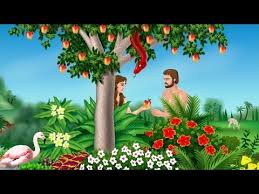 СВЕТО ПИСМО О БРАКУ
„ПОТОМ РЕЧЕ БОГ ДА НАЧИНИМО ЧОВЈЕКА ПО СВОМЕ ОБЛИЧЈУ, ПО ОБЛИЧЈУ БОЖИЈЕМ СТВОРИ ГА; МУШКО И ЖЕНСКО СТВОРИ ИХ…И БЛАГОСЛОВИ ИХ БОГ И РЕЧЕ ИМ: РАЂАЈТЕ СЕ И МНОЖИТЕ СЕ И НАПУНИТЕ ЗЕМЉУ И ВЛАДАЈТЕ ЊОМЕ  (1 МОЈ 2, 24)
Сродност која постоји између мужа и жене, која је довела до склапања прве брачне заједнице такве је природе да представља главни основ за склапање свих брачних заједница у будућности. 
У Светом писму се каже да ће због ове сродности: “Човјек оставити оца свога и мајку своју и прилијепиће се жени својој и биће двоје једно тијело“ (1 Мој 2, 24).
ПРВИ БРАК
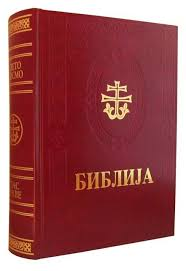 СУШТИНУ БРАКА САЧИЊАВАЈУ ДВА ВЕОМА ВАЖНА ЕЛЕМЕНТА:
А) Слободна воља оба супружника о заснивању брачне везе,
Б) Благослов Божији који ту њихову везу учвршћује.
ЦИЉ БРАКА:
Брак је Божанска установа  и он одувијек служи вишим циљевима, а ти циљеви су:
1. Припремање људи за духовни живот у царству Божијем,
2. Продужење рода људског.
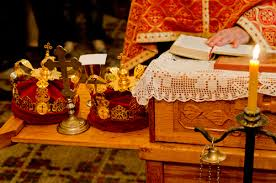 БЛАГОСЛОВ БРАКА
ЧУДО У КАНИ ГАЛИЛЕЈСКОЈ
КО ЈЕ БЛАГОСЛОВИО БРАК?
Брак је богомустановљена Света тајна, њега је благословио и осветио сам Господ Исус Христос својим присуством на свадби у Кани Галилејској.
Брак без Божијег благослова сличан је кући без темеља. Није случајно да је Христос за своје прво јавно дјеловање изабрао овај скромни галилејски дом, у којем је двоје младих људи склопило брак и засновало породицу.
ВАЖНОСТ ПОРОДИЦЕ
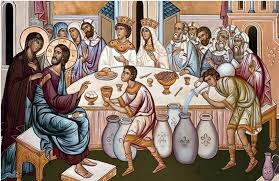 ОН НАМ ГОВОРИ ДА ЈЕ ПОРОДИЦА ПРВА СТЕПЕНИЦА У ШИРЕЊУ ЈЕВАНЂЕЉСКЕ РИЈЕЧИ, А ХРИШЋАНСКИ ДОМ МЈЕСТО ОДАКЛЕ ПОЧИЊЕ ПУТ БОГОПОЗНАЊА.
СВОЈИМ ПРИСУСТВОМ НА ОВОЈ СВАДБИ И ПРВИМ ЧУДОМ  КОЈЕ ЈЕ МЕЂУ ЉУДИМА УЧИНИО, ГОСПОД НАМ УКАЗУЈЕ НА ВАЖНОСТ ПОРОДИЦЕ.
ПОРОДИЦА- ЦРКВА У МАЛОМ
ЗАИСТА, ПОРОДИЦА ТРЕБА ДА БУДЕ ДОМАЋА ЦРКВА, ЦРКВА У МАЛОМ. 
ОВА МИСАО СЕ МАНИФЕСТУЈЕ ВИДЉИВО, КРОЗ ЗАЈЕДНИЧКЕ МОЛИТВЕ ПОРОДИЦЕ У СВОМЕ ДОМУ.
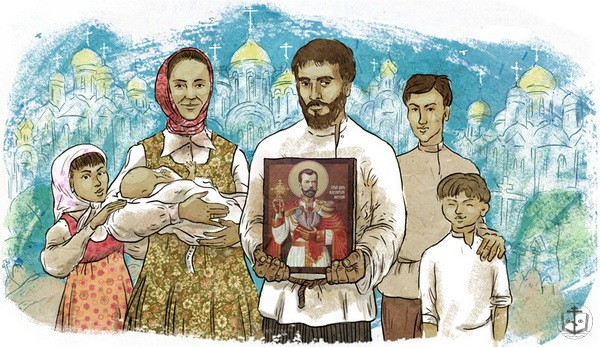 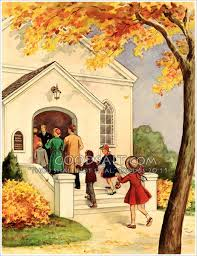 Међутим, та слика Цркве у породици пројављује се и невидљиво кроз свакодневни подвиг брачног живота:
-Кроз међусобно разумијевање,
- Трпљење,
- Заједничко узрастање у вјери,
Кроз подизање и
 васпитање дјеце
ЉУБАВ, ПОШТОВАЊЕ, РАЗУМИЈЕВАЊЕ
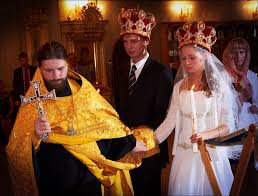 Супружници у чијем срцу обитава Бог поштују једно друго, слажу се и воле узајамно, имају разумијевања према узајамним слабостима и помажу једно друго у свим пословима.
БРАК = ХРИСТОС И ЦРКВА
СВЕТИ АПОСТОЛ ПАВЛЕ
БРАЧНУ ВЕЗУ МЕЂУ СУПРУЖНИЦИМА, ЧИЈУ СУШТИНУ САЧИЊАВА ДУХОВНА ЉУБАВ, СВЕТИ АПОСТОЛ ПАВЛЕ УПОРЕЂУЈЕ СА ДУХОВНОМ ВЕЗОМ ХРИСТА И ЦРКВЕ ЊЕГОВЕ.
КАО ШТО СЕ ЦРКВА ПОКОРАВА ХРИСТУ ТАКО И ЖЕНЕ У СВЕМУ СВОЈИМ МУЖЕВИМА.
О ПОНАШАЊУ ЖЕНА И МУЖЕВА
СВЕТИ АПОСТОЛ ПАВЛЕ ПИШЕ:
„Жене, покоравајте се својим мужевима као Господу, јер је муж глава жени као што је и Христос глава Цркви, и он је спаситељ тијела. Но као што се Црква покорава Христу, тако и жене у свему својим мужевима«.
”Жене покоравајте се својим мужевима као Господу, јер је муж глава жени као што је и Христос глава Цркви” (Еф 5, 22-23).
ДА БИ БРАК БИО ВАЉАН НАША ЦРКВА ОД БУДУЋИХ СУПРУЖНИКА ЗАХТИЈЕВА СЉЕДЕЋЕ:
-ПРОПИСАНЕ ГОДИНЕ СТАРОСТИ (осамнаеста година за мушко, а шеснаеста за женско)
ДА ЗНАЈУ ОСНОВЕ ВЈЕРЕ И БОЖИЈЕГ ЗАКОНА,
ДА БУДУ ВЈЕРНИ ЈЕДНО ДРУГОМ,
ДА СЕ МЕЂУСОБНО ВОЛЕ, ПОМАЖУ И ПОШТУЈУ,
ДА СЕ ИСКРЕНО СТАРАЈУ О ВАСПИТАЊУ, ЗДРАВЉУ И НАПРЕТКУ СВОЈЕ ДЈЕЦЕ.
ДВА ЛИЦА РАЗНОГА ПОЛА
ДА НИСУ У КРВНОМ СРОДСТВУ
РАЗЛИКА ВЈЕРЕ
ДА СТАРОСТ НИЈЕ ПРЕКО 70 ГОДИНА ЗА МУШКО И 60 ЗА ЖЕНСКО, КАО И РАЗЛИКА У ГОДИНАМА МЕЂУ СУПРУЖНИЦИМА НИЈЕ ПРЕКО 15 ГОДИНА
КВИЗ – шта смо сазнали ДАНАС
ПРАВИЛА КВИЗА:
Одговоре пишете на папиру
Сачекате да вријеме истекне (30 секунди)
Када вјероучитељ каже да је вријеме истекло
         ПОДИГНИТЕ ПАПИР
4. Најбоља група добија ОЦЈЕНУ 5
1. Брак је друштвена и Божанска институција стара колико и човјечанство.
ТАЧНО
НЕТАЧНО
2. „ПОТОМ РЕЧЕ БОГ ДА НАЧИНИМО ЧОВЈЕКА ПО СВОМЕ ОБЛИЧЈУ, ПО ОБЛИЧЈУ БОЖИЈЕМ СТВОРИ ГА; МУШКО И ЖЕНСКО СТВОРИ ИХ…И БЛАГОСЛОВИ ИХ БОГ И РЕЧЕ ИМ: РАЂАЈТЕ СЕ И МНОЖИТЕ СЕ И НАПУНИТЕ ЗЕМЉУ И ВЛАДАЈТЕ ЊОМЕ .
НЕТАЧНО
ТАЧНО
3. Ко говори да је Бог створио мужа и жену и да су створени по слици Божијој, те да су међусобно Богу слични.
А) Свето писмо
Б) Свети апостол Павле
В) Црква
4. Сродност која постоји између мужа и жене, која је довела до склапања прве брачне заједнице такве је природе да представља главни основ за склапање свих брачних заједница у___________.
_ _ _ _ _ _ _ _ _ _
БУДУЋНОСТИ
5. КОЛИКО ВЕОМА ВАЖНИХ ЕЛЕМЕНАТА ЧИНИ СУШТИНУ БРАКА :
ЈЕДАН
ДВА
ТРИ
ЧЕТИРИ
6. Брак је Божанска установа  и он одувијек служи вишим циљевима, а ти циљеви су:1. Припремање људи за духовни живот у царству Божијем,а ДРУГИ ЈЕ _______________ РОДА ЉУДСКОГ.
_ _ _ _ _ _ _ _ _
Продужење
7. Брак је богомустановљена Света тајна, њега је благословио и осветио сам Господ Исус Христос својим присуством на свадби у ...
_ _ _ _     _ _ _ _ _ _ _ _ _ _ _
КАНИ ГАЛИЛЕЈСКОЈ
8. Брак без Божијег _______________сличан је кући без темеља.
_ _ _ _ _ _ _ _ _ _
БЛАГОСЛОВА
9. ЗАИСТА, ПОРОДИЦА ТРЕБА ДА БУДЕ ДОМАЋА__________.
_ _ _ _ _
ЦРКВА
10. КОЈИ ДОГАЂАЈ  ЈЕ ПРИКАЗАН НА СЛИЦИ?
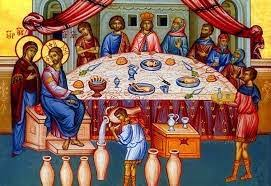 СВАДБА (ЧУДО) 
У КАНИ 
ГАЛИЛЕЈСКОЈ
11. ”Жене покоравајте се својим мужевима као Господу, јер је муж глава жени као што је и _______________ глава Цркви”
_ _ _ _ _ _ _
Христос
12. Супружници у чијем срцу обитава Бог поштују једно друго, слажу се и воле узајамно, имају разумијевања према узајамним слабостима и помажу једно друго у свим пословима.
ТАЧНО
НЕТАЧНО
13. У Светом предању се каже да ће због ове сродности: “Човјек оставити оца свога и мајку своју и прилијепиће се жени својој и биће двоје једна душа“.
ТАЧНО
НЕТАЧНО
14. Брак је богомустановљена Света тајна, њега је благословио и осветио сам Господ Исус Христос својим присуством на свадби у Кани Гаваонској.
ТАЧНО
НЕТАЧНО
15. ШТА НЕДОСТАЈЕ?ДА БИ БРАК БИО ВАЉАН НАША ЦРКВА ОД БУДУЋИХ СУПРУЖНИКА ЗАХТИЈЕВА СЉЕДЕЋЕ:
-ДА ЗНАЈУ ОСНОВЕ ВЈЕРЕ И БОЖИЈЕГ ЗАКОНА,
-ДА БУДУ ВЈЕРНИ ЈЕДНО ДРУГОМ,
-ДА СЕ МЕЂУСОБНО ВОЛЕ, ПОМАЖУ И ПОШТУЈУ,
-ДА СЕ ИСКРЕНО СТАРАЈУ О ВАСПИТАЊУ, 
ЗДРАВЉУ И НАПРЕТКУ СВОЈЕ ДЈЕЦЕ
И...
-ПРОПИСАНЕ ГОДИНЕ СТАРОСТИ,